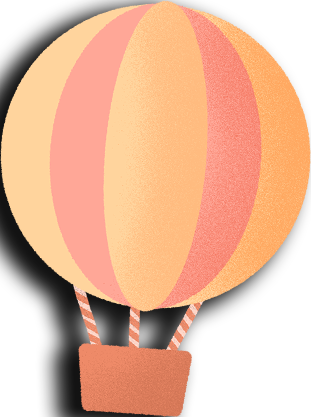 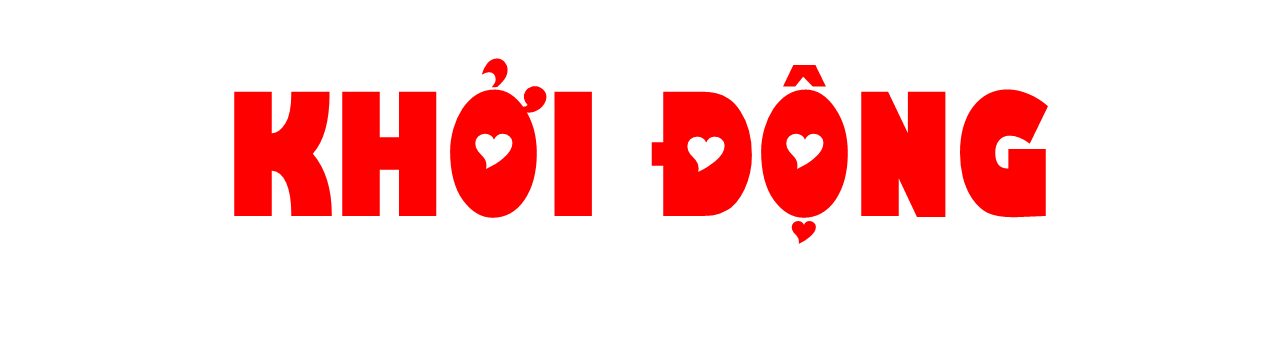 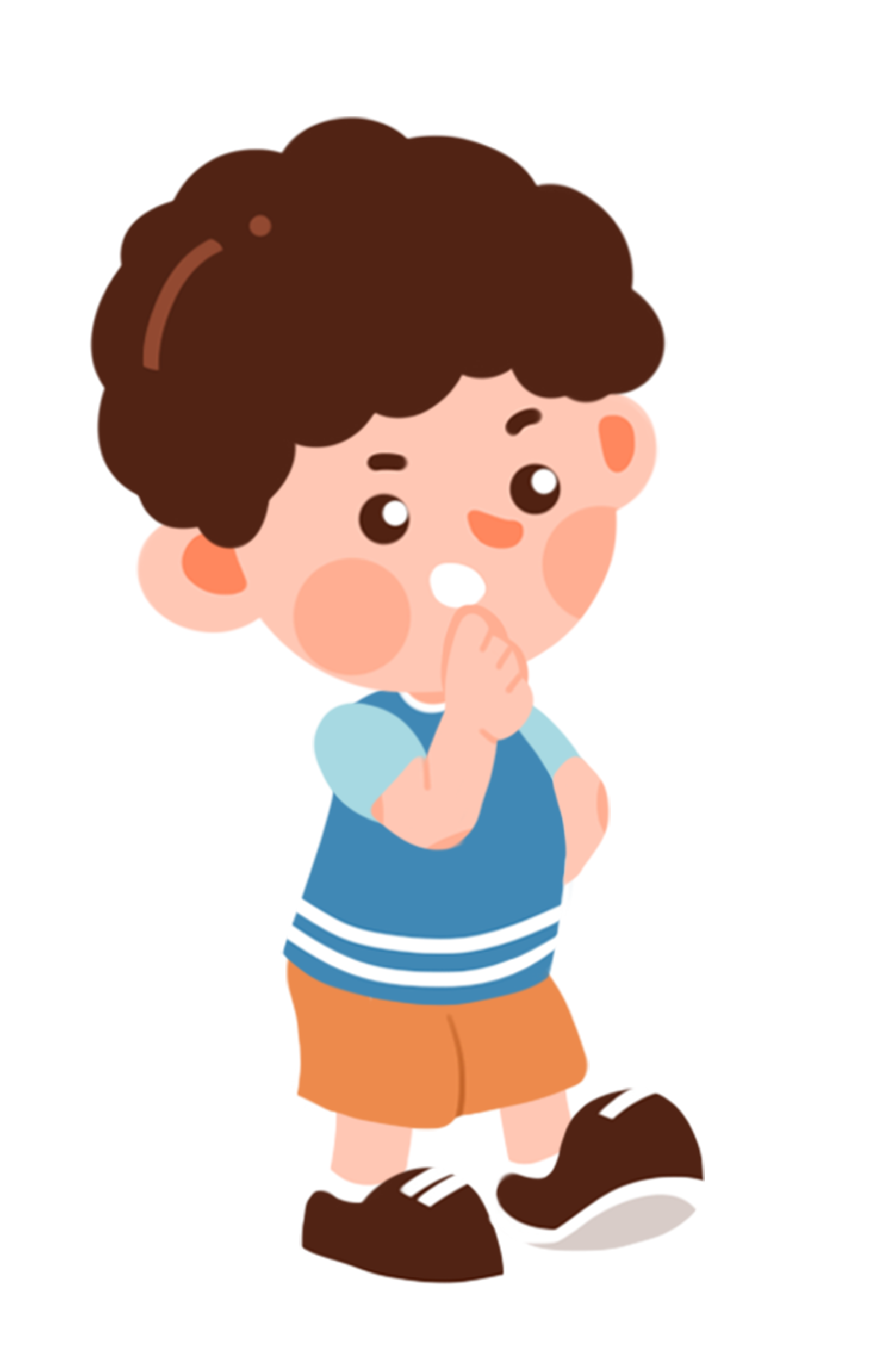 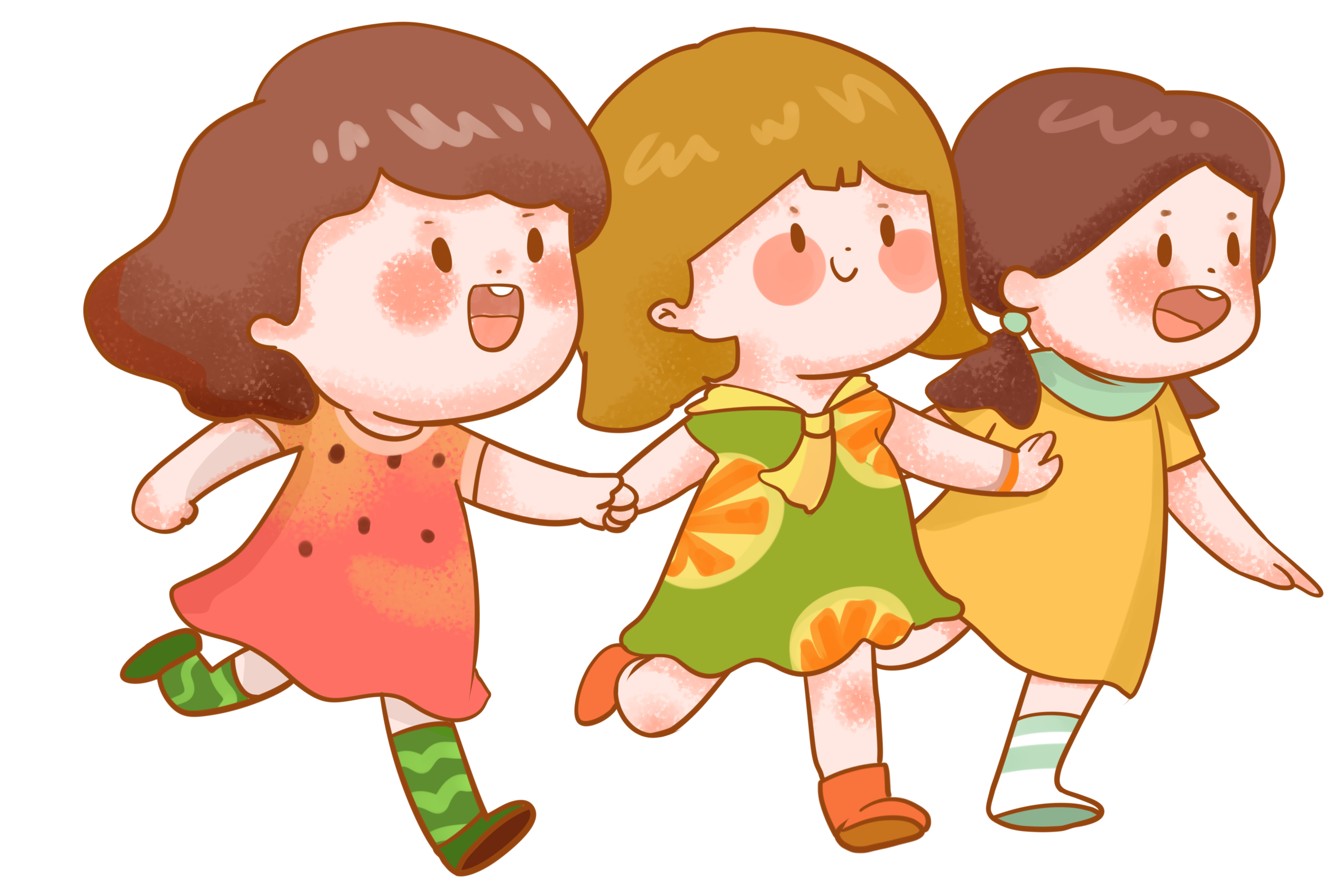 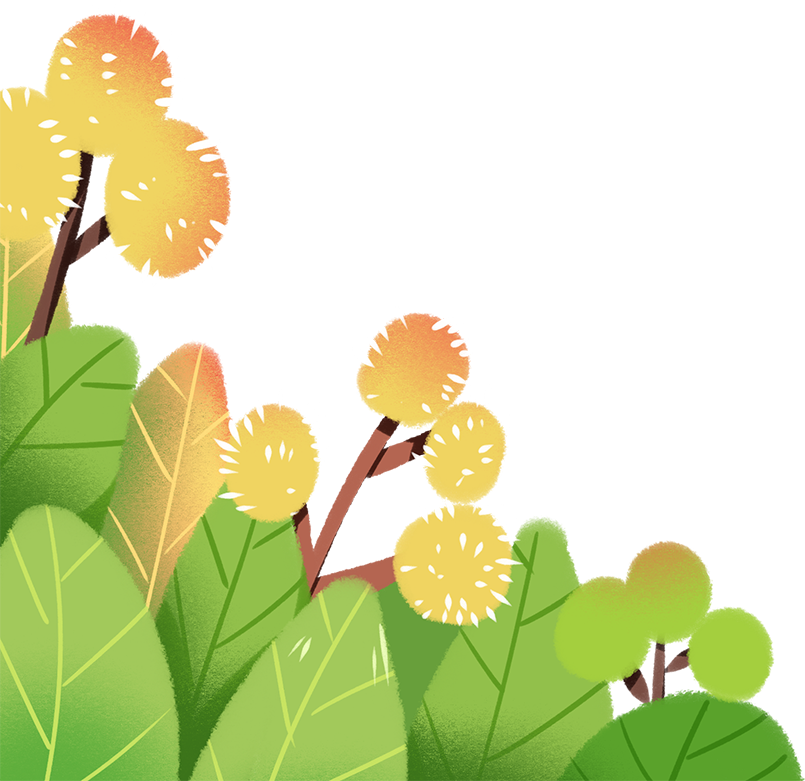 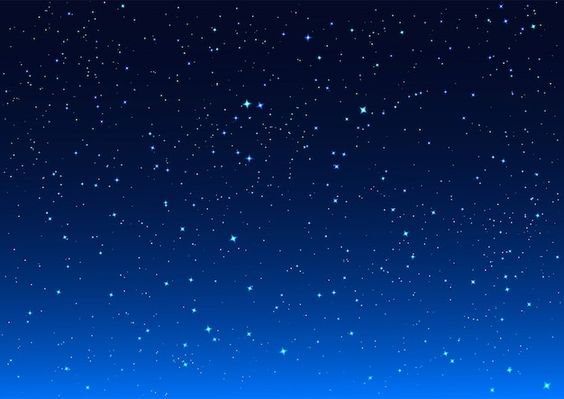 NGÔI SAO MAY MẮN
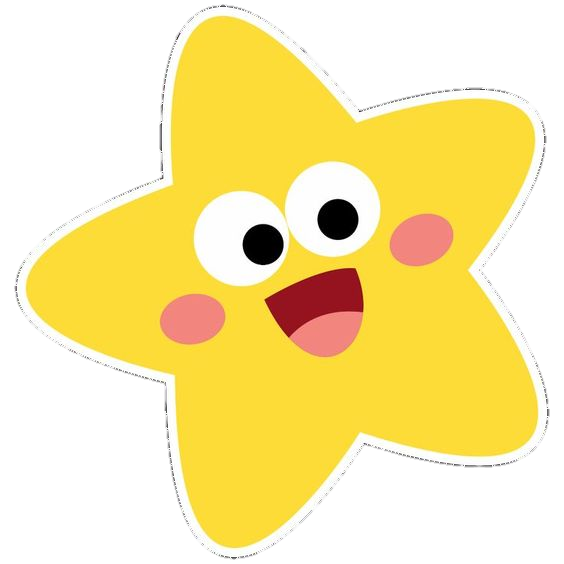 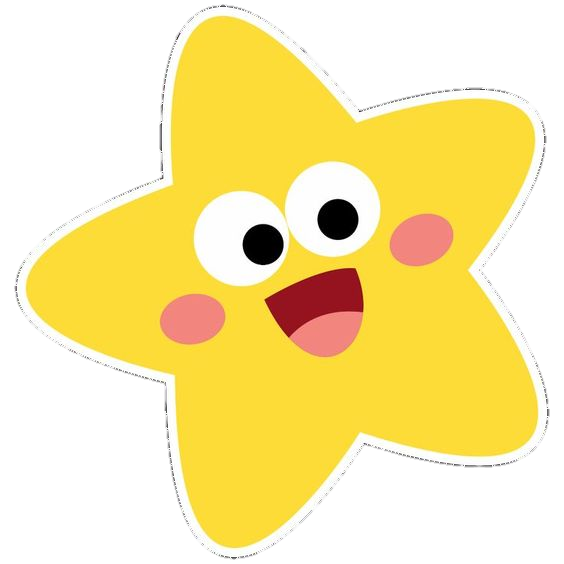 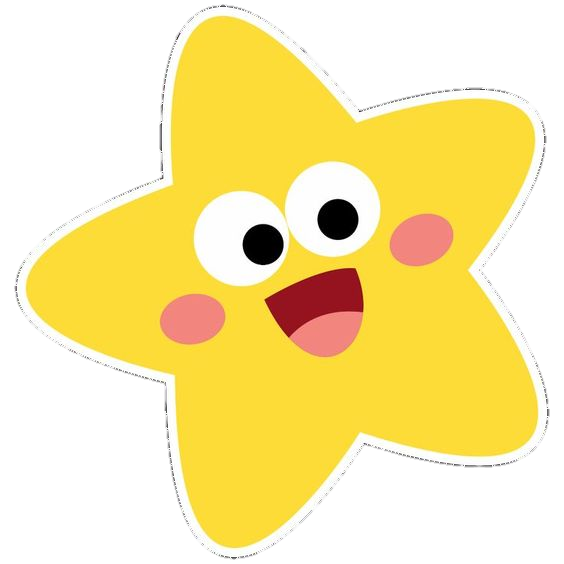 1
3
2
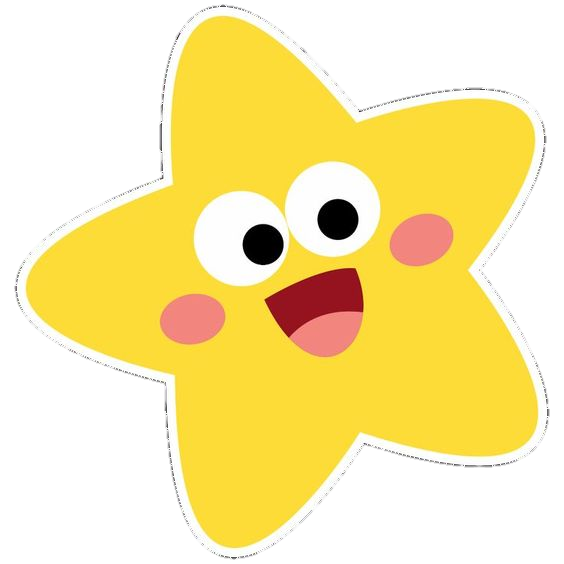 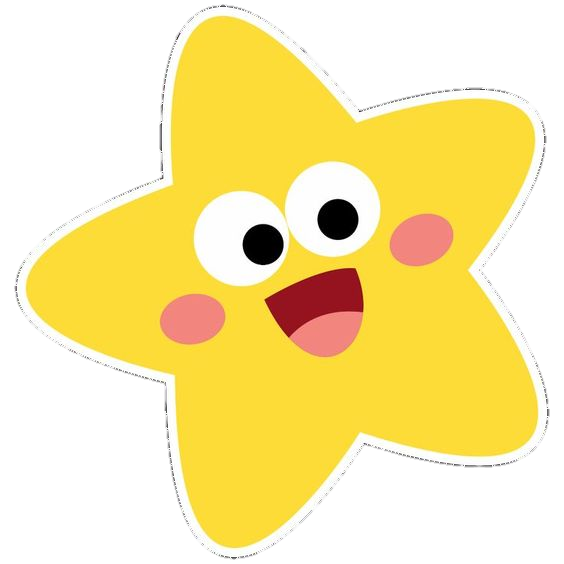 4
5
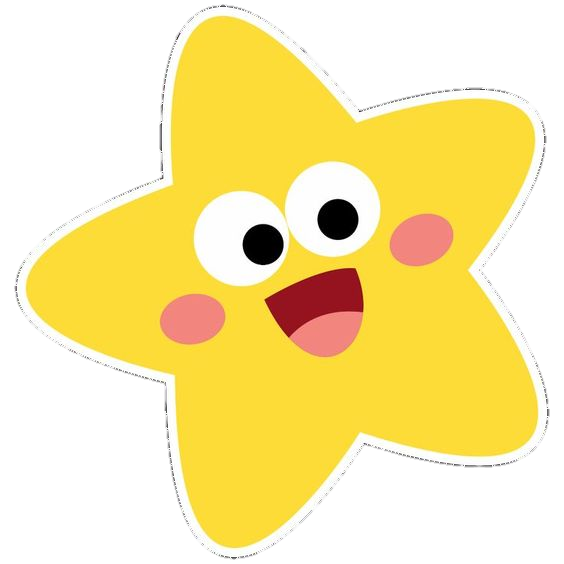 Như thế nào là phân số tối giản?
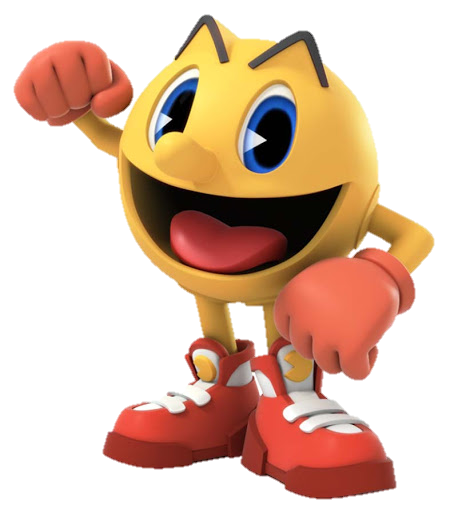 Quay lại
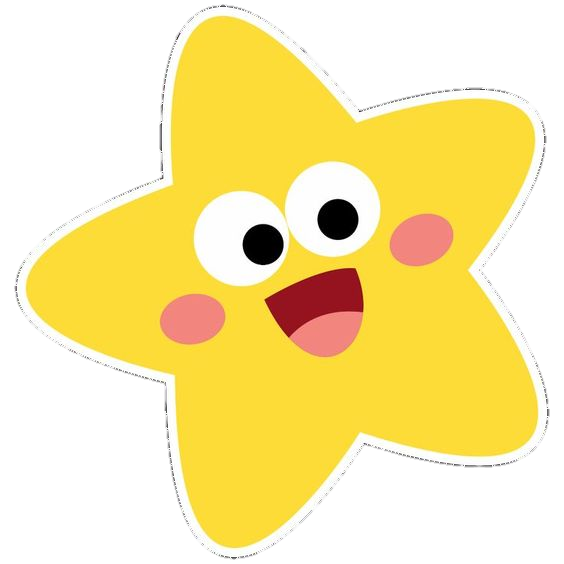 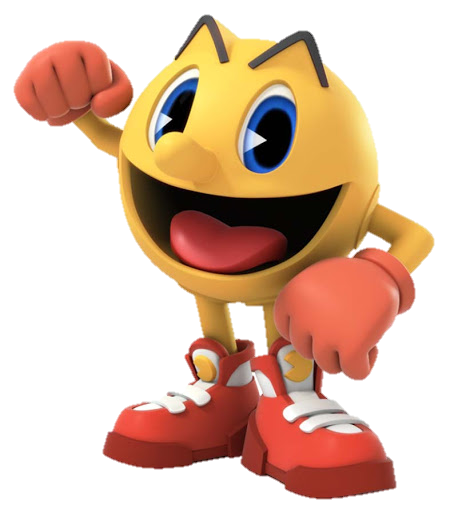 Quay lại
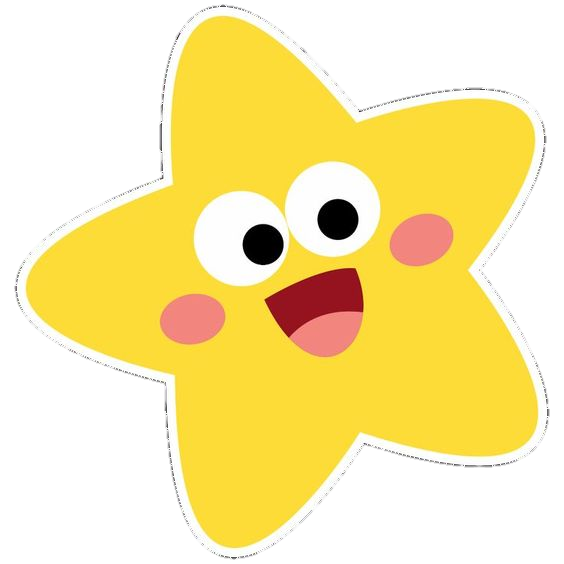 Hãy nêu các bước rút gọn phân số.
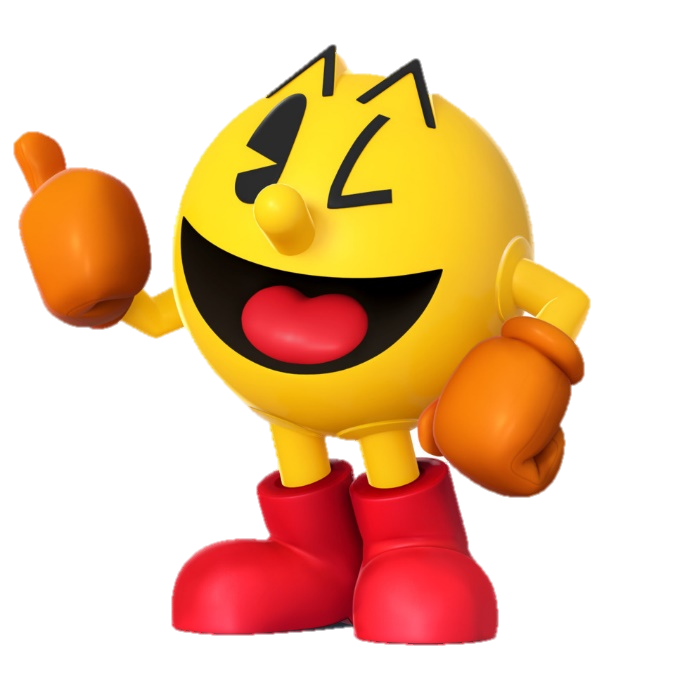 Quay lại
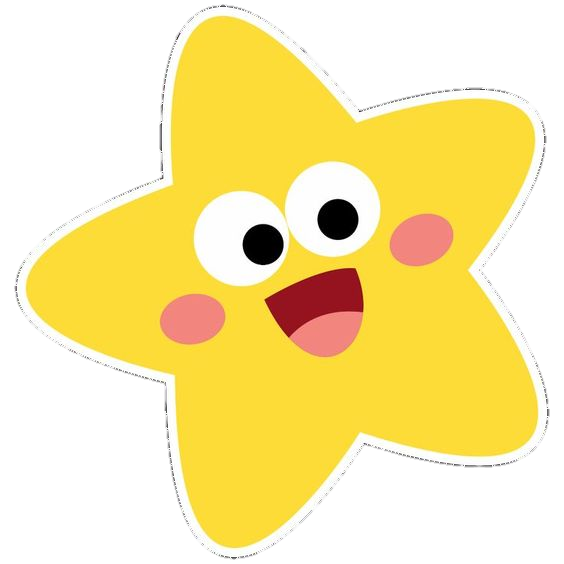 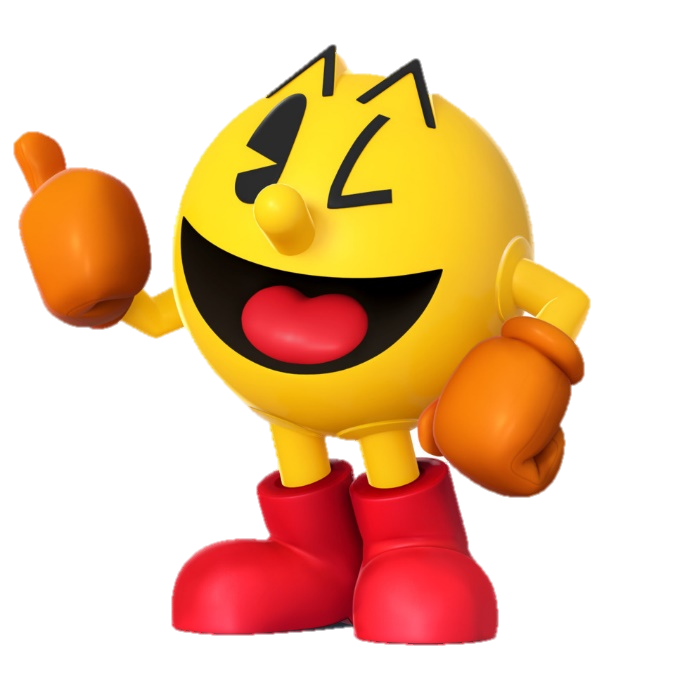 Quay lại
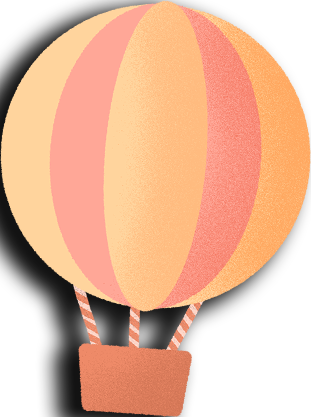 LUYỆN TẬP, THỰC HÀNH
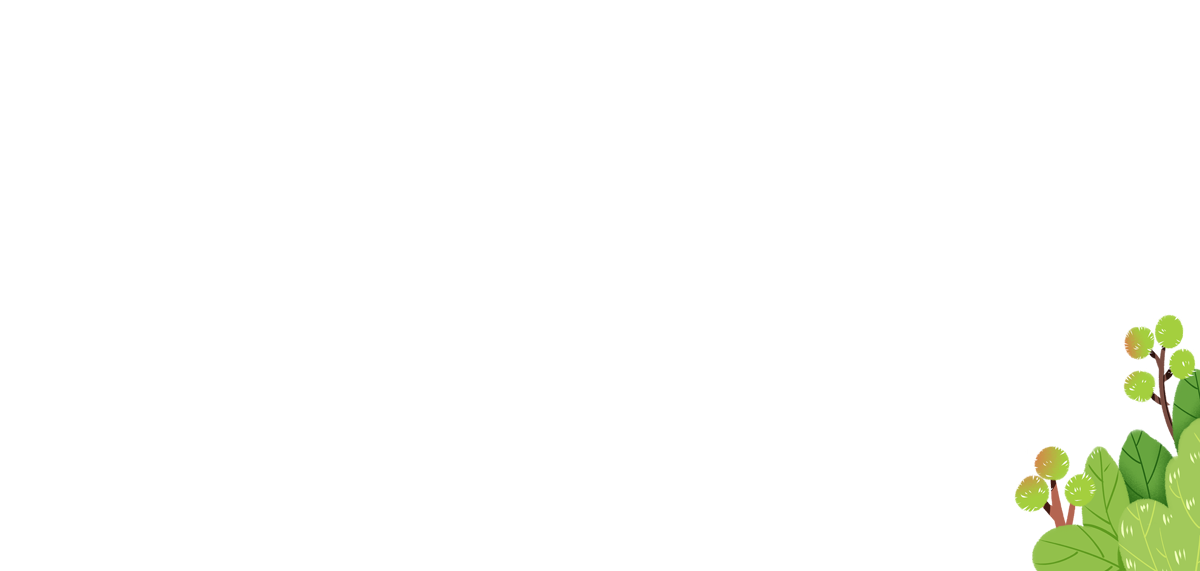 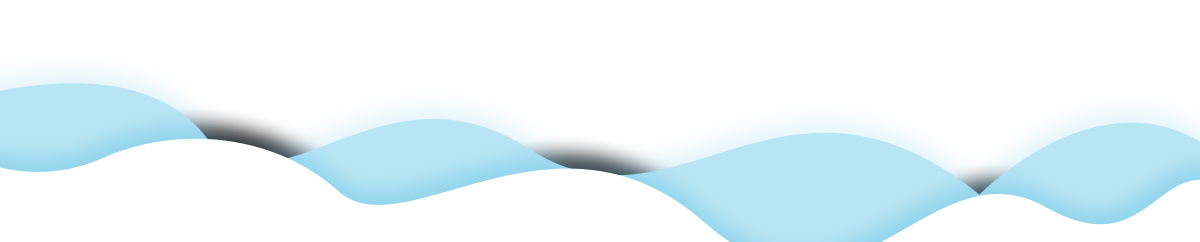 Bài 3b: Hãy tìm 3 phân số tối giản, 3 phân số chưa tối giản. Rút gọn các phân số chưa tối giản vừa tìm.
THẢO LUẬN NHÓM ĐÔI
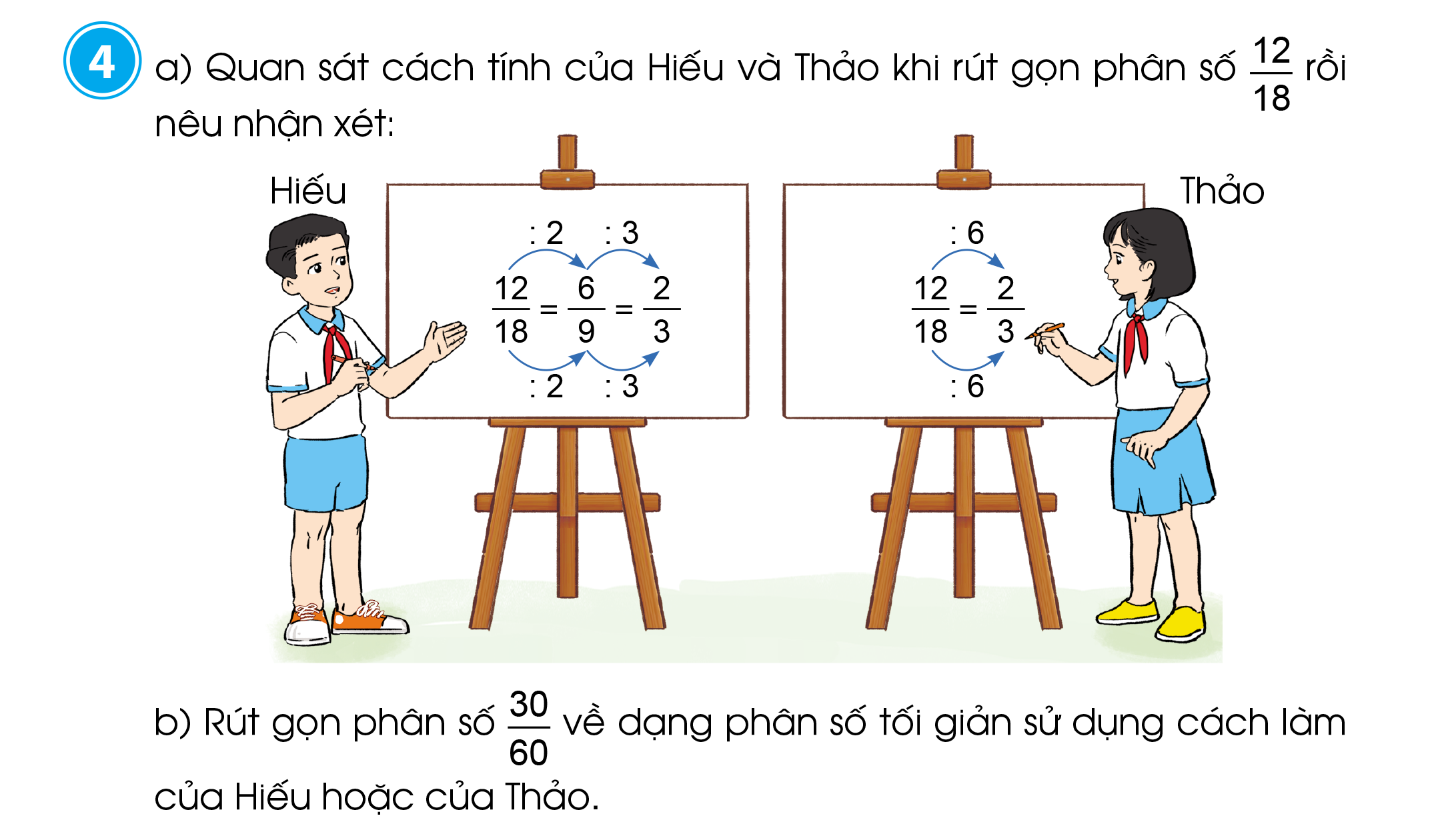 :10
:30
:3
LÀM CÁ NHÂN VÀO VỞ
:10
:30
:3
Cách của Hiếu
Cách của Thảo
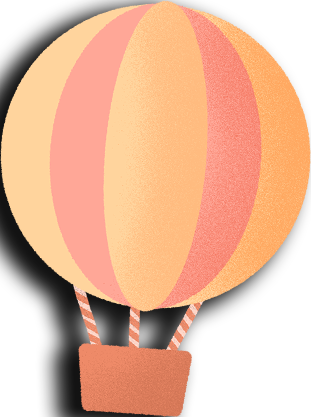 VẬN DỤNG
TRẢI NGHIỆM
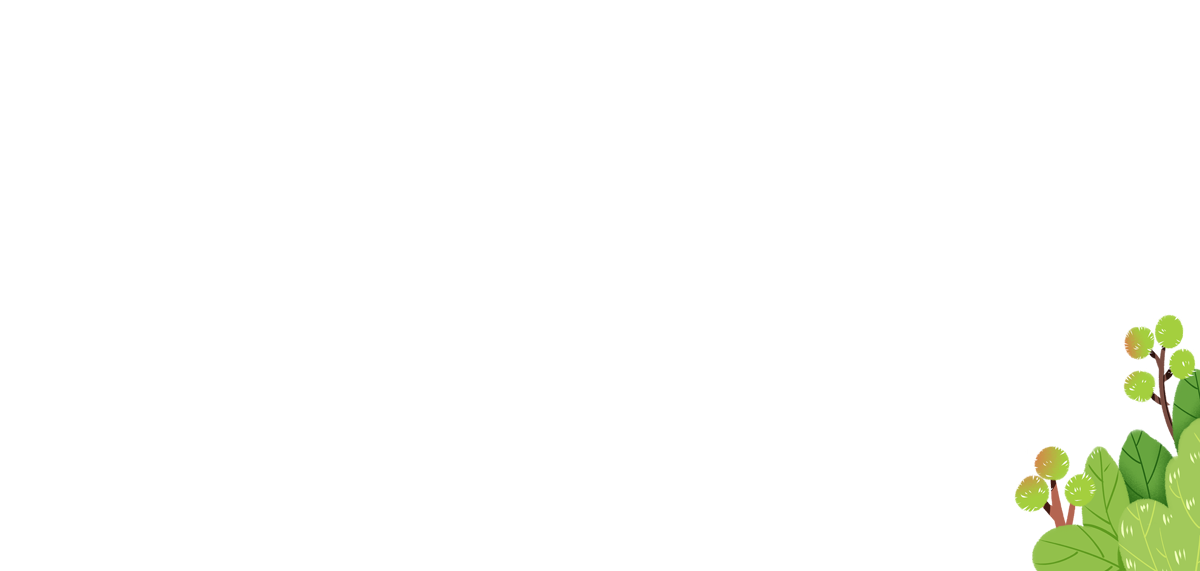 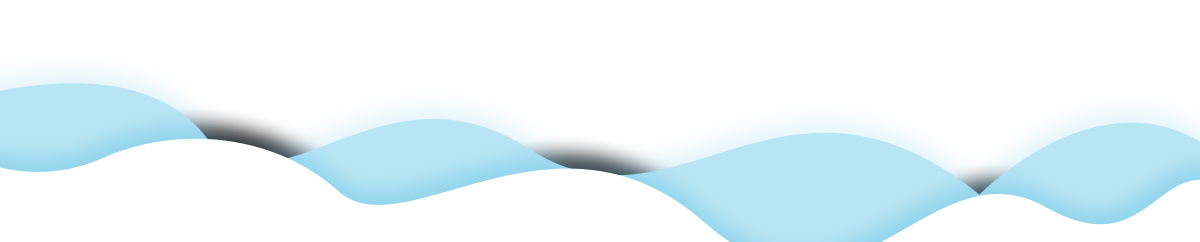 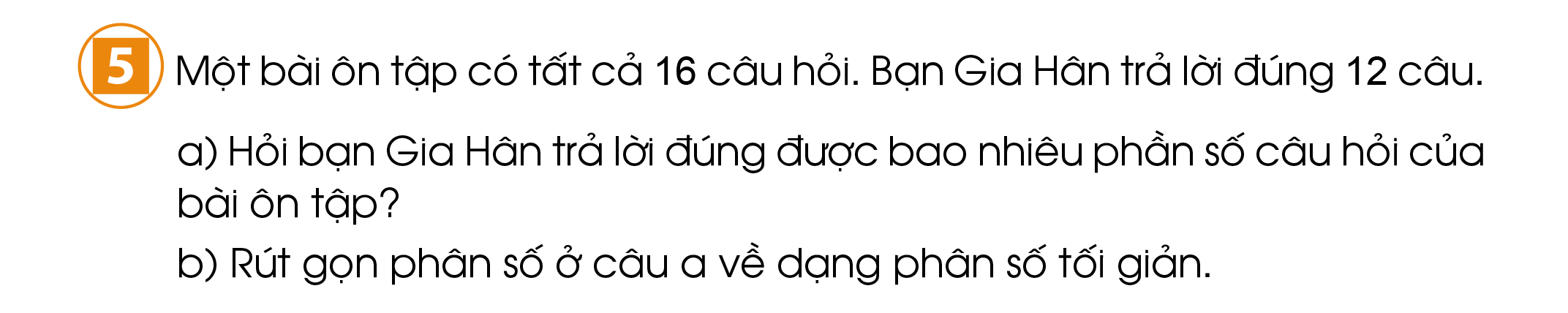 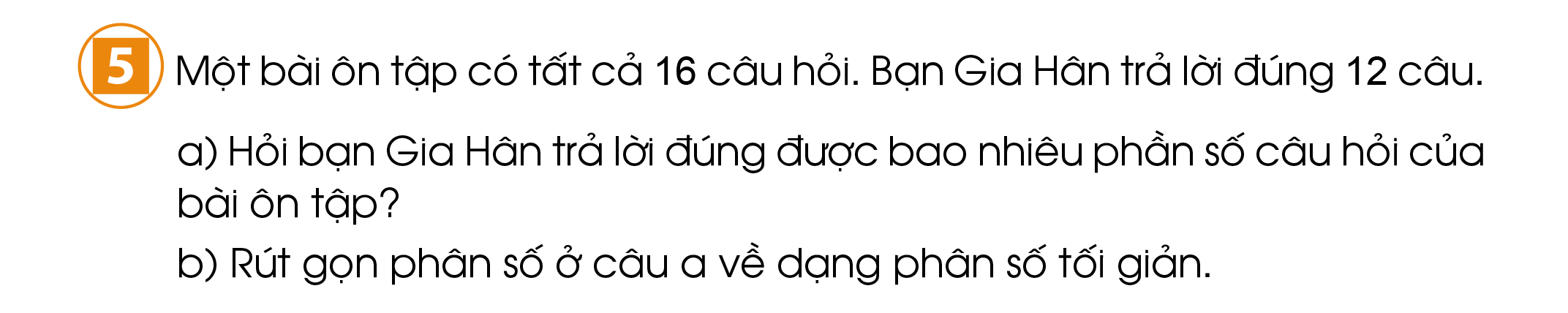 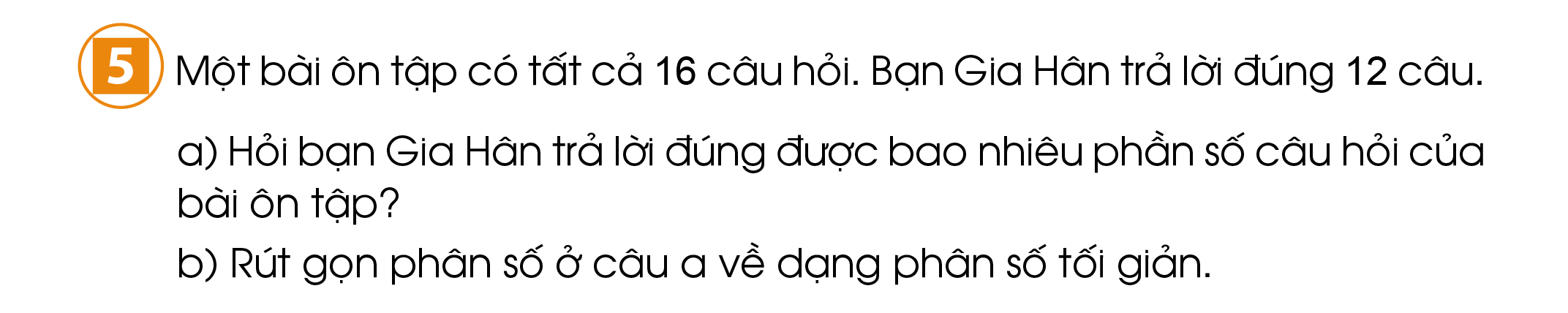 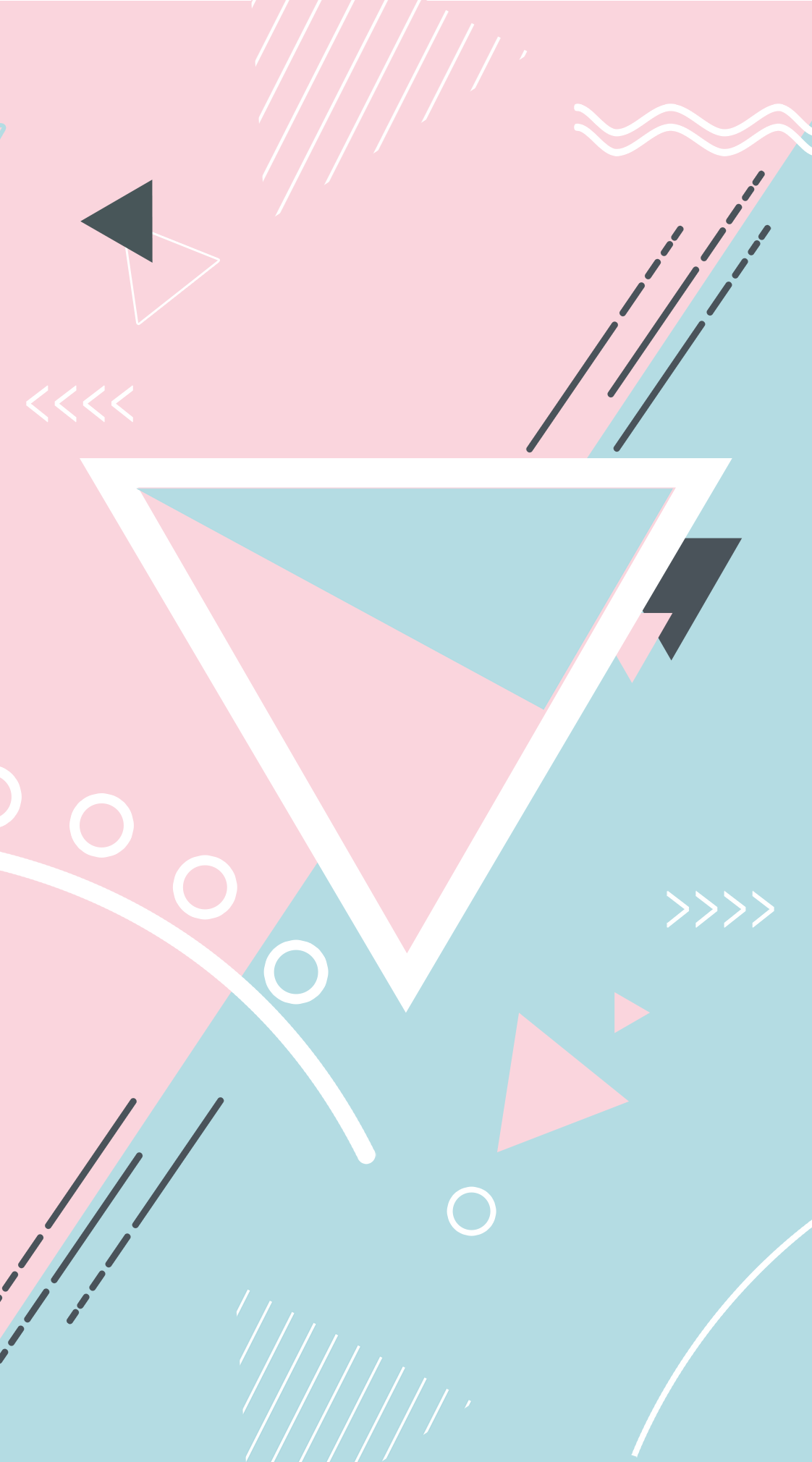 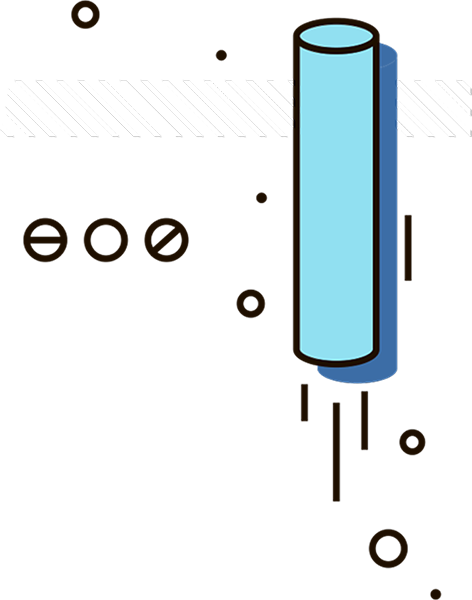 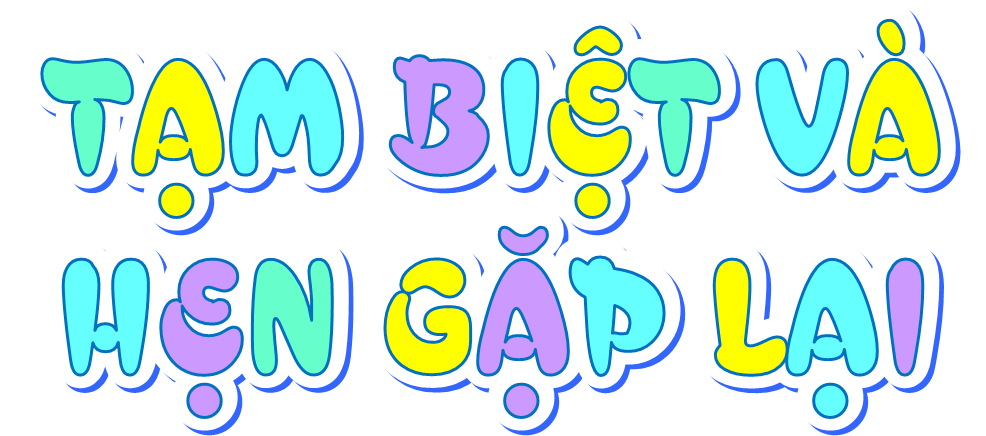 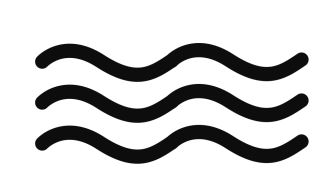 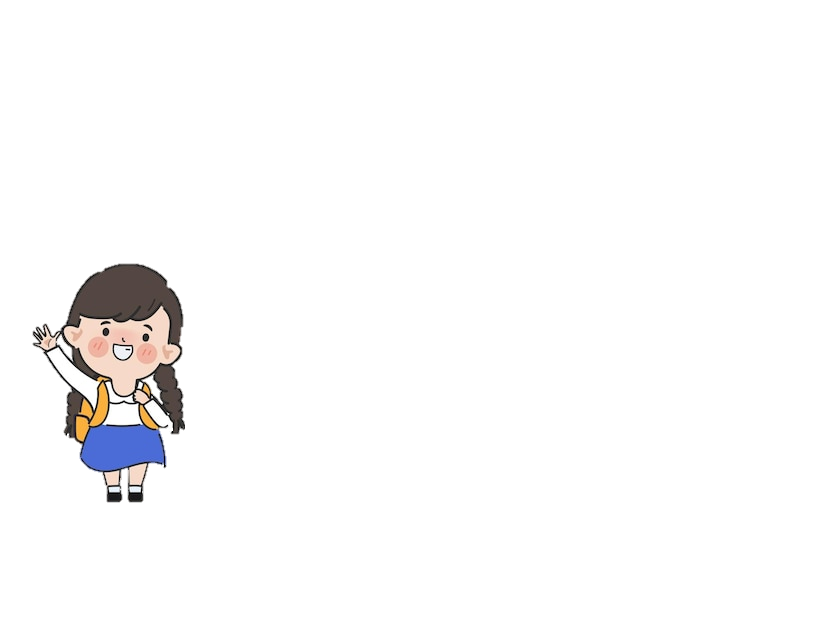 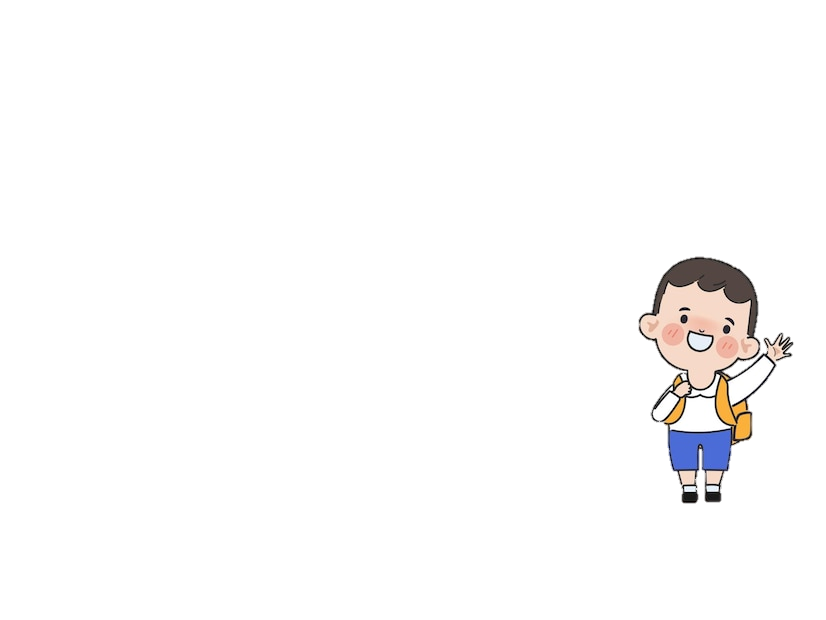 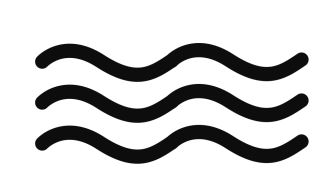 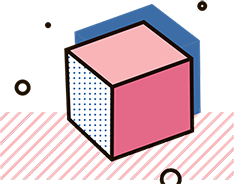